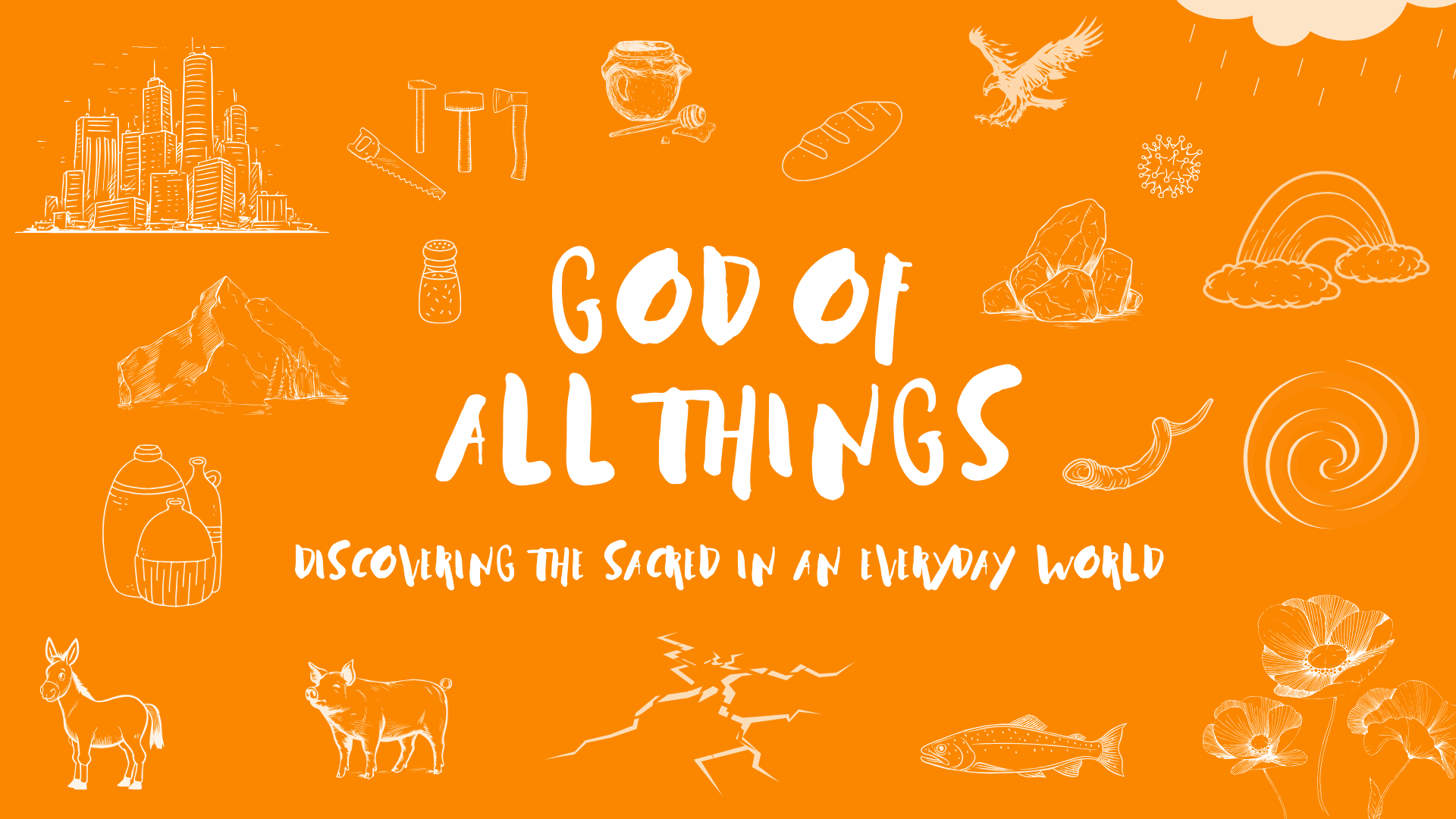 [Speaker Notes: We’re continuing our series God of all things, from the book of the same title by Andrew Wilson. 

If you have your Bible we’re be reading from Luke 12 verse 27.]
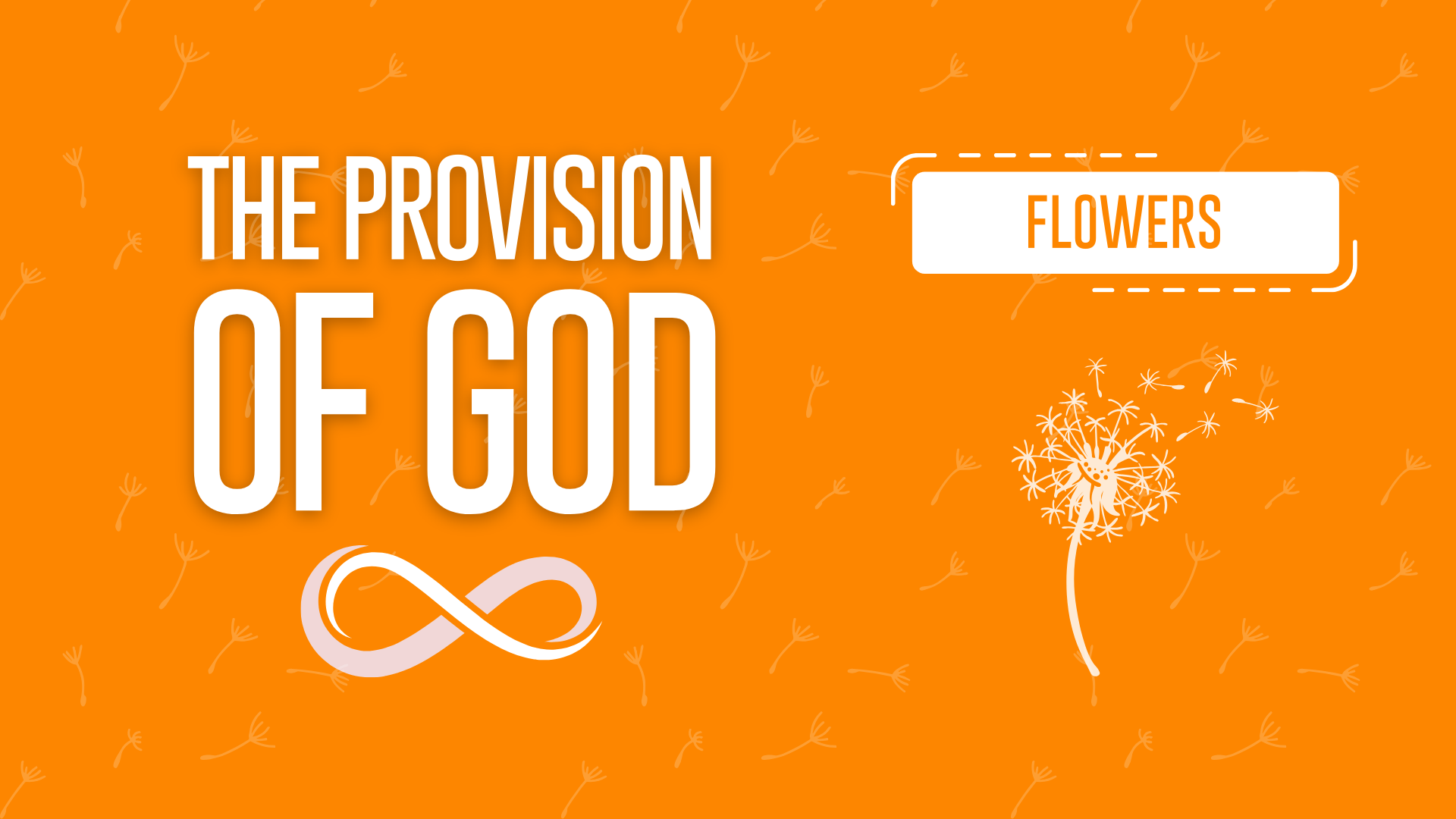 [Speaker Notes: Today we’re looking at The Provision of God.]
27 Consider how the wildflowers/lilies grow. They do not labour or spin. Yet I tell you, not even Solomon in all his splendour was dressed like one of these. 28 If that is how God clothes the grass of the field, which is here today, and tomorrow is thrown into the fire, how much more will he clothe you- you of little faith!

Luke 12:27-28 NIV
[Speaker Notes: Lets read together…

Have you ever gone to someone for advice, asking for some wisdom on something, and what they say surprises you? I don’t mean they completely misunderstand you and say something not really applicable. I mean you tell them your predicament and they give considered and measured counsel that you initially think, “What?!”.

It’s a bit like that here. I’m anxious Jesus. I don’t know if I have enough. In my bank, for the bills, my kid’s university fees, the car insurance, when the cars need replacing, the house repairs. I’m worried about the quality of the food I eat, the state of my health and my career; they’re not as good as those folks. I’m not a great husband, dad, or elder-well not as good as him, anyway. I want my reputation to be better tomorrow than it is today.  My wife and kids to be happy. I want lots of things that may or may not happen. Can you help me? 

Flowers. Consider the flowers he says.
They just sit there unstressed and unhurried. They’re not tirelessly working. Their beauty is incomparable, but it isn’t earned, it is given. They don’t even last very long.. Yet no human in history has been clothed like this. If God dresses them like that, temporary and disposable as they are, then he’ll dress you too. 

So why are you anxious?”]
why are you anxious?
[Speaker Notes: I doubt if any of us here have lived with only the shirt on our backs, or wondering where our next meal will come from. Yet we can give food, clothing, comfort, leisure…things, such a prominent place in our lives. And we end up feeling anxious, and fretting about things?]
“…The roots of our hearts have grown down into things, and we dare not pull up one rootlet lest we die. Things have become necessary to us, a development never originally intended. God’s gift’s now take the place of God, and the whole course of nature is upset by the monstrous substitution”

A W Tozer, The pursuit of God.
[Speaker Notes: In his book “The pursuit of God” A W Tozer gives us the diagnosis for why we experience anxiety around our needs being met:
“Before the Lord God made man upon the earth, He first prepared for him a world of useful and pleasant things for his sustenance and delight.
…They were made for man’s use, but they were meant always to be external to the man and subservient to him. In the deep heart of the man was a shrine where none but God was worthy to come. Within him was God; without, a thousand gifts which God had showered upon him.

(Here’s where things were in the garden of Eden, and how they were meant to be)
He goes on…
But sin has introduced complications and has made  those very gifts of God a potential source of ruin to the soul.
Our woes began when God was forced out of His central shrine and the things were allowed to enter. Within the human heart things have taken over. Men have now by nature no peace within their hearts, for God is crowned there no longer, but there in the moral dusk stubborn and aggressive usurpers fight among themselves for the first place on the throne. This is not a mere metaphor, but an accurate analysis of our real spiritual trouble. There is within the human heart a tough, fibrous root of fallen life whose nature is to possess, always to possess. It covets things with a deep and fierce passion. The pronouns my and mine look innocent enough in print, but their constant and universal use is significant. They express the real nature of the old Adamic man better than a thousand volumes of theology could do. They are verbal symptoms of our deep disease. The roots of our hearts have grown down into things, and we dare not pull up one rootlet lest we die. Things have become necessary to us, a development never originally intended. God’s gift’s now take the place of God, and the whole course of nature is upset by the monstrous substitution”
The heart of the issue is the issue of the heart. It’s not about whether we have lots or whether we have little. Our anxiety around my having enough is because the roots of our hearts have grown down into things, as Tozer puts it, and not God. We exchange peace with God for pleasure from stuff, and we end up fearful. Ironically, its often those with more that suffer with anxiety much.  “Oh God, I need these beautiful things that I’ve got”, as the song by Benson Boone goes. And we compare ourselves to others and what they do or don’t have.]
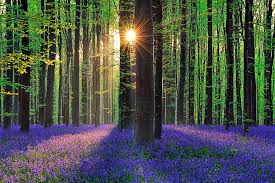 [Speaker Notes: Consider the wild flowers, says Jesus. 
Flowers don’t compare themselves to other flowers, they simply bloom.

Wilson writes…
“Consider the bluebells. For eleven months of the year, they do nothing at all. They lie dormant in the woods, deep beneath the soil, hidden under an unglamourous canopy of fallen leaves and slowly rotting bracken. They are surrounded by trees, which tower over them and get to experience light every day. But they aren’t worried by that. They bide their time. They know that when May finally arrives, they will all come out to play together, forming an elaborate carpet of deep blue that will summon townsfolk from miles around just to amble among them and get their children to pose for photos. They are not perennials, and they know it (actually, I think they are perennials- they die back then come back each year). The point Wilson makes is- They don’t try to be something they’re not. They take the water and nutrients that God gives, they grow in obscurity for much of the year, and when the seasons turn and the sun comes out, they rejoice” A Wilson, God of all things p125.

I love that! Bluebells- too busy gratefully rejoicing to feel envious of others- not bothered about being great big tall trees always in the limelight. When their time comes, they rejoice!]
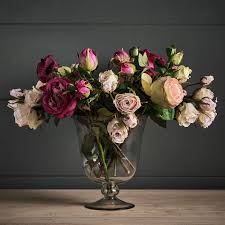 [Speaker Notes: What about roses? Of all the flowers, they are a byword for love. There’s plenty of other more fragrant, more striking flowers out there. But they have come to embody romance.

I remember when Nicole and I were dating. One of our favourite films was the princess bride…….“As you Wish” Buying flowers/roses for Nicole the first time.

The power of the rose to say “I love you” is not found in its petals, its scent, or colour, but in what it represents- the love of the giver. 

How much more then with humans? The dignity and value of a human being is derived from he or she being an image bearer of the One who gave them to us. Not what they are or have to offer in and of themselves. We honour one another because they are his.]
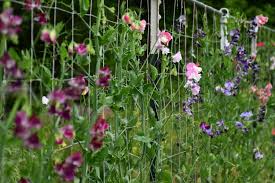 [Speaker Notes: Some have said that comparison is the death of contentment.

I think comparison is much easier to experience and contentment much harder to learn in an age of social media that are kids have grown up in. Consider the sweet pea.
With its subtle blue and purples hues, delicate scent and fragile stalks.

It’s not wondering why it’s not as tall as the sunflower, or bright yellow like them. It’s not feeling short changed because they’re not turned into oil or get to live in the south of France. It’s not saying, “if only I had a strong single stork to hold up a massive striking black face like that”. They don’t see their value in relative terms.
Happiest being who they are. Content with what they have. They have peace of mind. And they smell amazing!

Hebrews 13: 5 “Keep your lives free from the love of money and be content with what you have, because God has said, “Never will I leave you; never will I forsake you” (Deut 31:6). 

Proverbs 14:30 “ A heart/mind at peace gives life to the body, whereas envy rots the bones”]
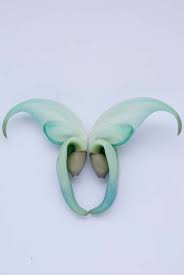 [Speaker Notes: In Redeemer, we want our culture to be one of honouring one another. The Bible instructs us to be ambitious for one another’s honour.  Not ambitiously seeking our own honour. 

Maybe you flourish in some settings, but don’t fare so well in others. Perhaps you’ve gone unnoticed and overlooked. God sees you and loves how He has made you. He loves it when we carry on loving Him, worshipping Him, praying to Him regardless of what others see or don’t see…even in our idiosyncrasies and apparent obscurity. 

Consider the Jade Vine- You’ve probably never heard of it, I hadn’t until I read about it in Andrew’s book. It lives in the rainforests of the Philippines. Its pollinated mainly by bats, which is why it hardly grows anywhere else in the world. It has leaves that are shaped like butterflies with hanging clusters of claw like flowers, and for all its beauty, it’s actually a bean. It carries on in obscurity and oddness, unnoticed and unheralded.

When it seems no one gets you, no one hears you or values you and so there’s no praise coming your way. God sees you. He knows you. And loves you. 

And “He has chosen the foolish things in the world to shame the wise”.]
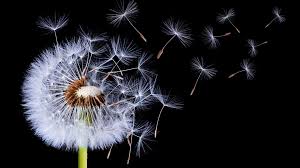 [Speaker Notes: Perhaps you’re fearful of death. 

Consider the fragility of the seed ball of dandelions. A small child soon learns they can blow it to smithereens. The seeds scatter, but then take root. The Bees and other pollinators love them, gardeners not so much. If you’re a gardener and you like your lawn free of dandelions, you’ll understand why the French call it “lion’s tooth”. Except for when they’re small, and only if you get it just right, they’re near impossible to uproot with your hands. 

Wilson writes, “Do you see? Its weakness is its strength. By giving itself up to be blown away, it rises indestructible and brings forth much fruit. If God so resurrects the dandelion, which is here today and gone tomorrow, will he not much more resurrect you, O you of little faith” p127.

We prove ourselves to be of little faith when we worry, fret and rush around ceaselessly to get more and more. And we do that because we’ve exchanged God for things. Good things have become God things in our hearts. We waste time chasing after things that God would gladly provide for us. If we would devote ourselves, our time and talents, to His kingdom, God has promised to meet our needs always. 

We can’t take any of it us when we go, but we can send it ahead. We can be rich toward God. 

Our Father does not intend that we spend our lives in a mad rush after creature comforts. He’s promised that we will never go hungry or naked, and calls us to give ourselves to His Kingdom here on earth. Can you imagine coming to the end of this life to discover you’ve spent so much time slaving for what was already included in the ticket home to heaven. What a waste.

One bible verse I have found helpful to recall when I get anxious about things:
“I was young and now I am old, yet I have never seen the righteous forsaken or their children begging bread. They are always generous and lend freely; their children will be a blessing”  Psalms 37:25]
42 So it will be with the resurrection of the dead. The body that is sown is perishable, it is raised imperishable; 43 it is sown in dishonour, it is raised in glory; it is sown in weakness, it is raised in power; it is sown a natural body, it is raised a spiritual body…

58 Therefore my dear brothers, stand firm. Let nothing move you. Always give yourselves fully to the work of the Lord, because you know that labour in the Lord is not in vain.
 
1Corinthians 15:42-43, 58  NIV
[Speaker Notes: The dandelion is sown in weakness and resurrected in power (1 Cor 15:43) And so it is with all who are born again by the Spirit of God.

1 Cor 15:42

The promise we have is that though our bodies perish (dust to dust as we heard a couple of weeks ago from Hugh); we will be raised to life imperishable, at the return of Jesus, when death is finally and forever swallowed up in victory! There is no sting in death for those who trust in the resurrected Jesus Christ.

Remember that next time you see a dandelion and blow the seed ball.]
1 My heart is not proud, Lord, my eyes are not haughty; I do not concern myself with great matters or things too wonderful for me. 2 But I have calmed and quieted myself, I am like a weaned child with its mother; like a weaned child I am content. 3 Israel put your hope in the Lord both now and forevermore. 
Psalm 131: 1-3 NIV

“you made us for yourself, O Lord, and our hearts are restless until they find their rest in you” 
Augustine
[Speaker Notes: We all get anxious sometimes. Whether it’s from comparison, ambition, envy, fear of death, dissatisfaction, worrying that you have accomplished enough, that you have enough, that people have liked you enough, or that you have provided enough. 

The reasons for our anxiety about things are far less compelling when we put our hope in Jesus;. When the roots of our heart re-turn to God. This brings peace.

When you do worry about things that God has got covered, we can speak to ourselves with the help of the psalmist,  “My heart is not proud, Lord, my eyes are not haughty; I do not concern myself with great matters or things too wonderful for me. (“I just don’t know God. This is beyond me, but you know”) But I have calmed and quieted myself, I am like a weaned child with its mother; like a weaned child I am content. Because my hope is in you Lord now and forevermore.

We can say it with the psalmist. Or, we can say it with Augustine “you made us for yourself, O Lord, and our hearts are restless until they find their rest in you”

Or, we can say it with flowers. “As you wish”]
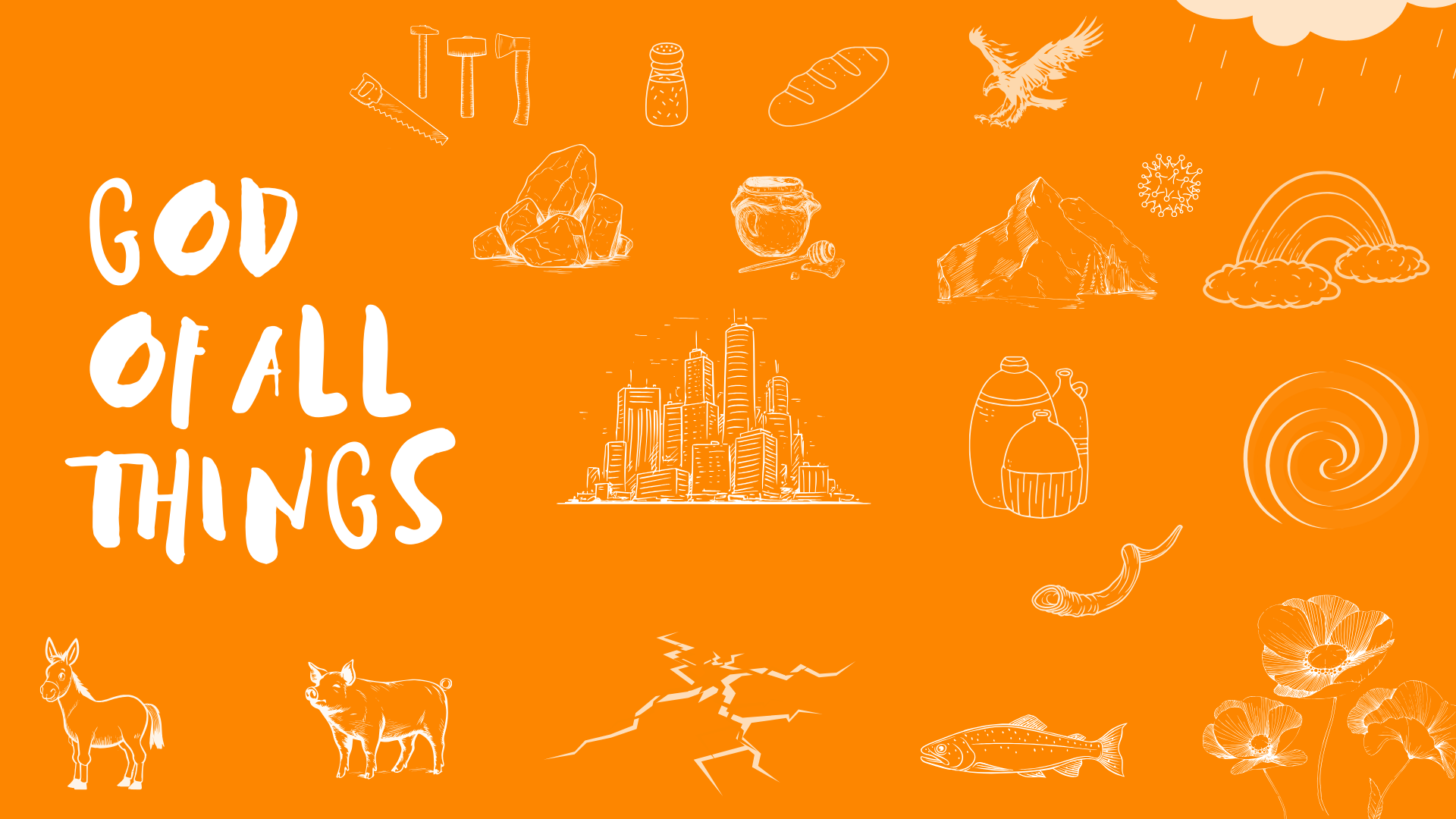 Communion
[Speaker Notes: Invite the band up

We’re are going to share Communion together now, and then the band will lead us in a time of sung worship. 
Give directions.

Read Spurgeon?
Jesus said to his first disciples, “do this in remembrance of me”. And so, it would seem that we can forget him. 

If earthly things have been taking your soul away from Jesus Christ, good things have become God things, taking root in your heart and so you have been anxious and not peaceful- repent now, ask God to forgive your little faith, ask for the Holy Spirit and receive afresh the gift of God.  If you’d like someone to pray with you find someone near you, or just raise your hand and someone will come to you.

We can always come to Jesus and cast our anxieties upon him because he cares for us. Don’t second guess yourself, if something has come to mind this morning, please speak to Jesus about it, and find a friend who can walk alongside you.]